GL5000
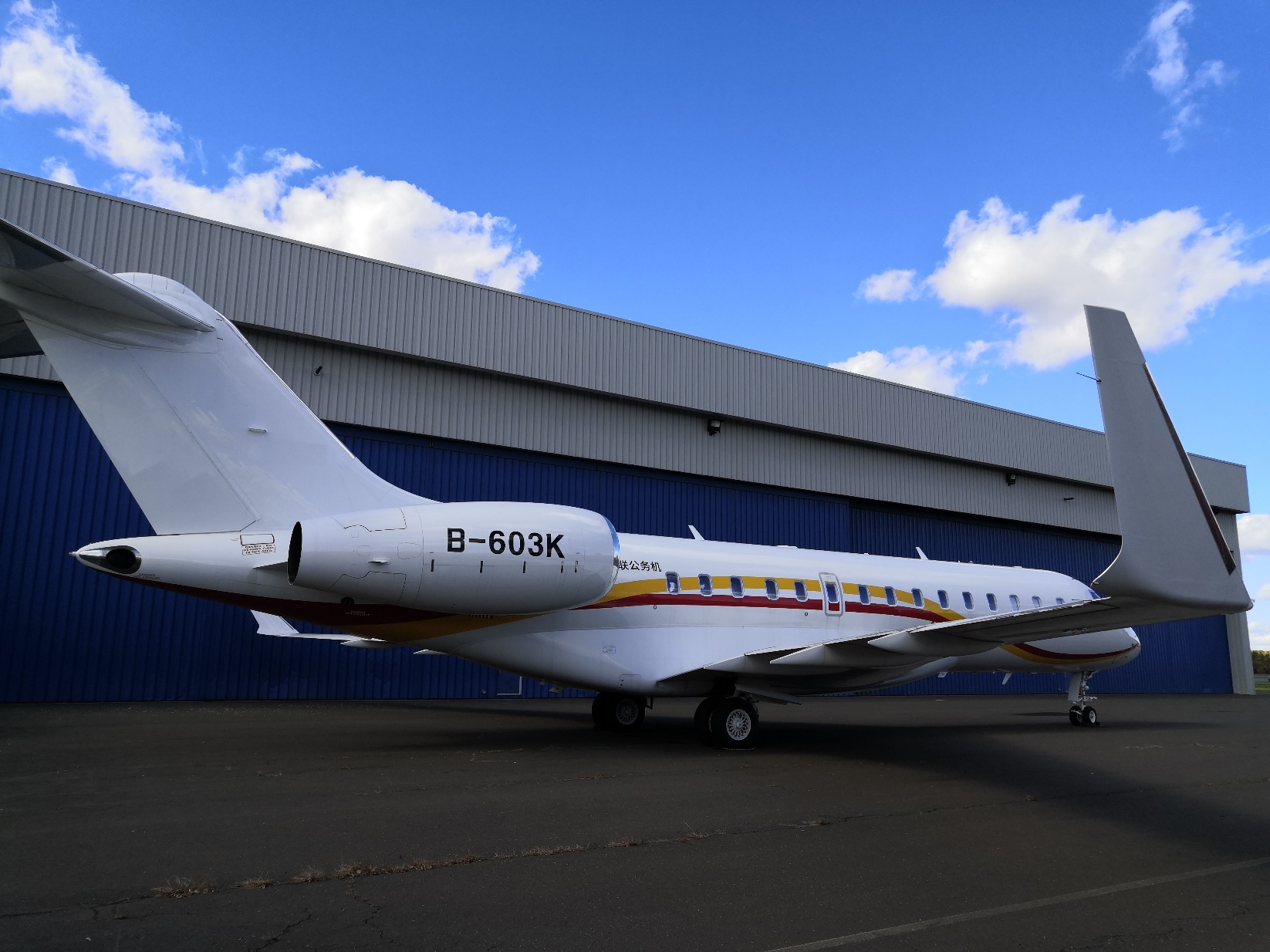 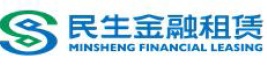 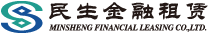 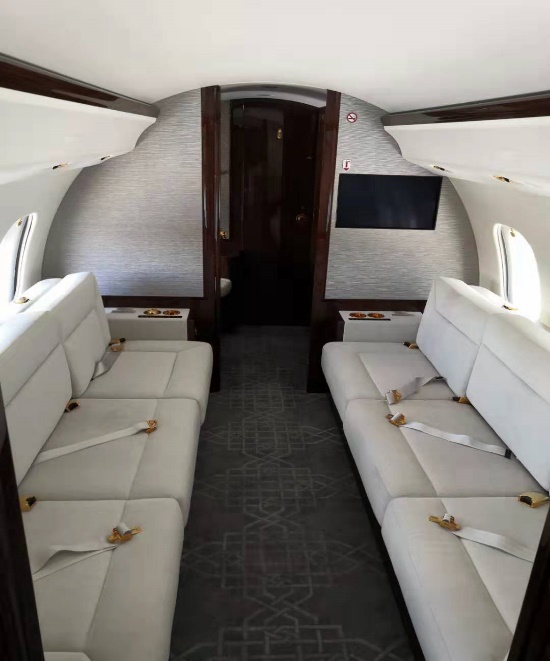 Aircraft information
SN 9501
Delivery Date： 2019.05
Manufacturing Date：2013.07
Flight hour/Flight cycle：1962FH/786FC 
Passenger cabin 12-14 seats 
Engine enrolled the ESP and APU enrolled the MSP 
WiFi function
ADS-B function
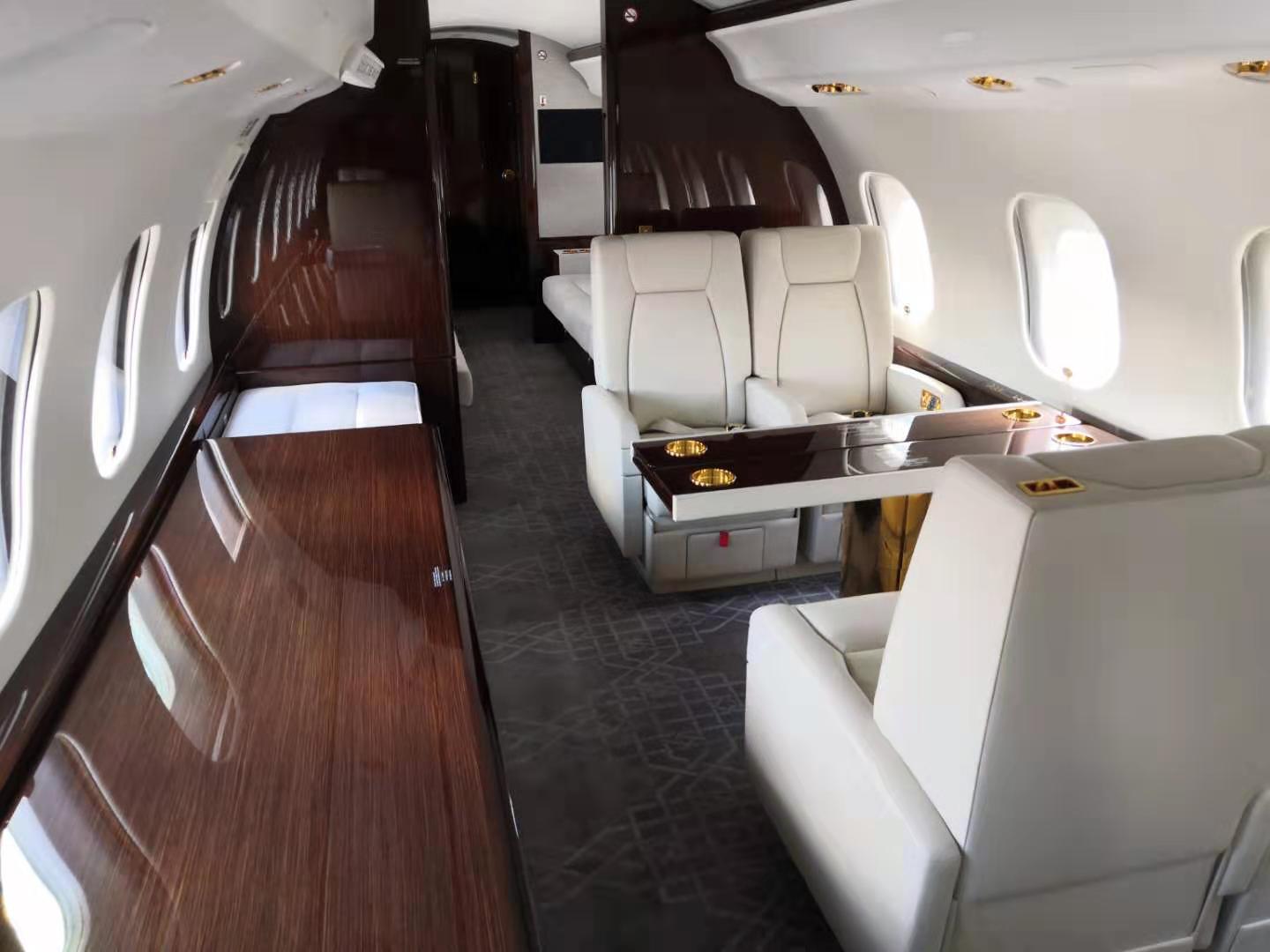 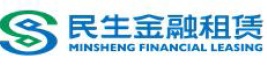 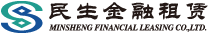 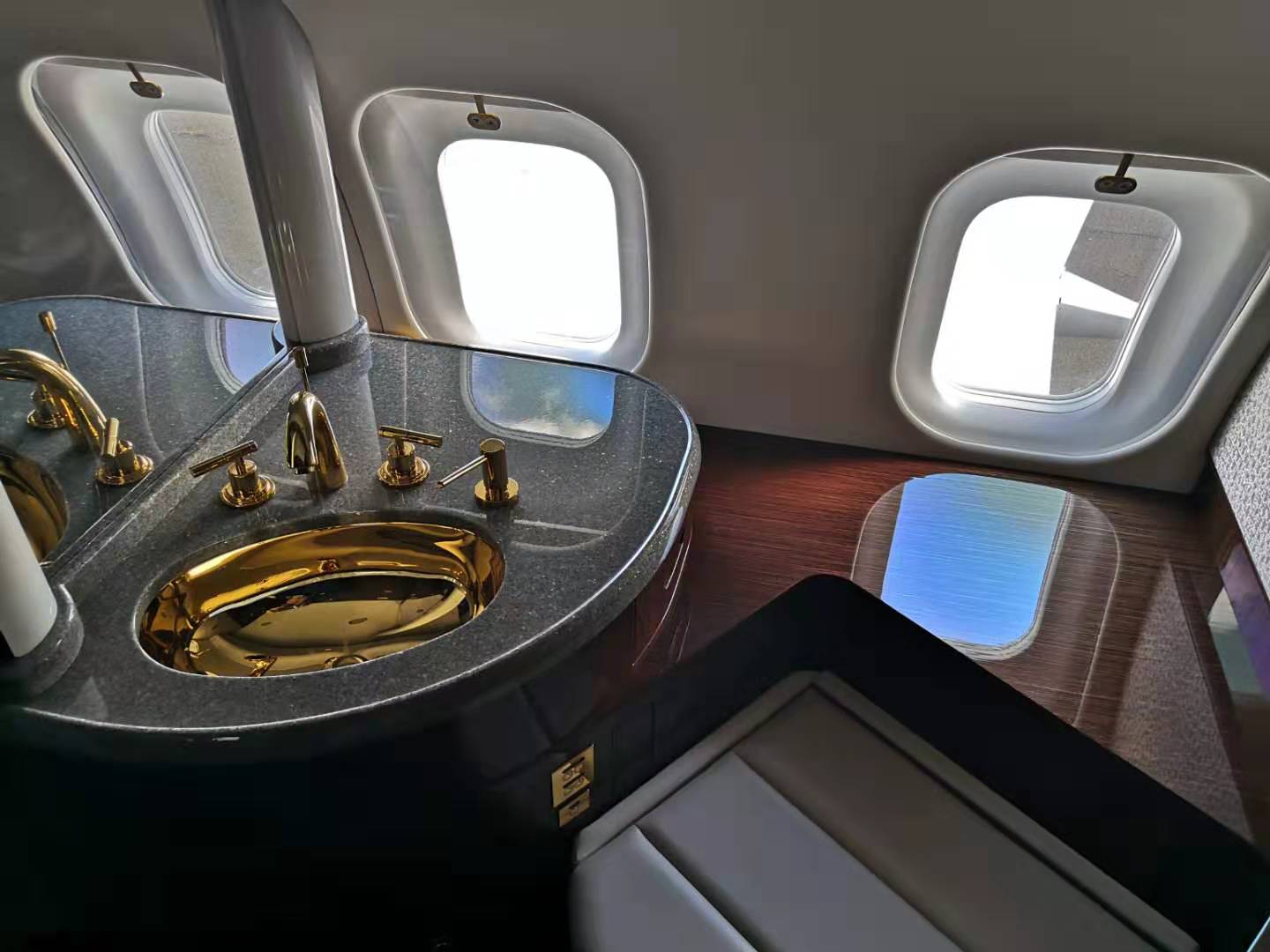 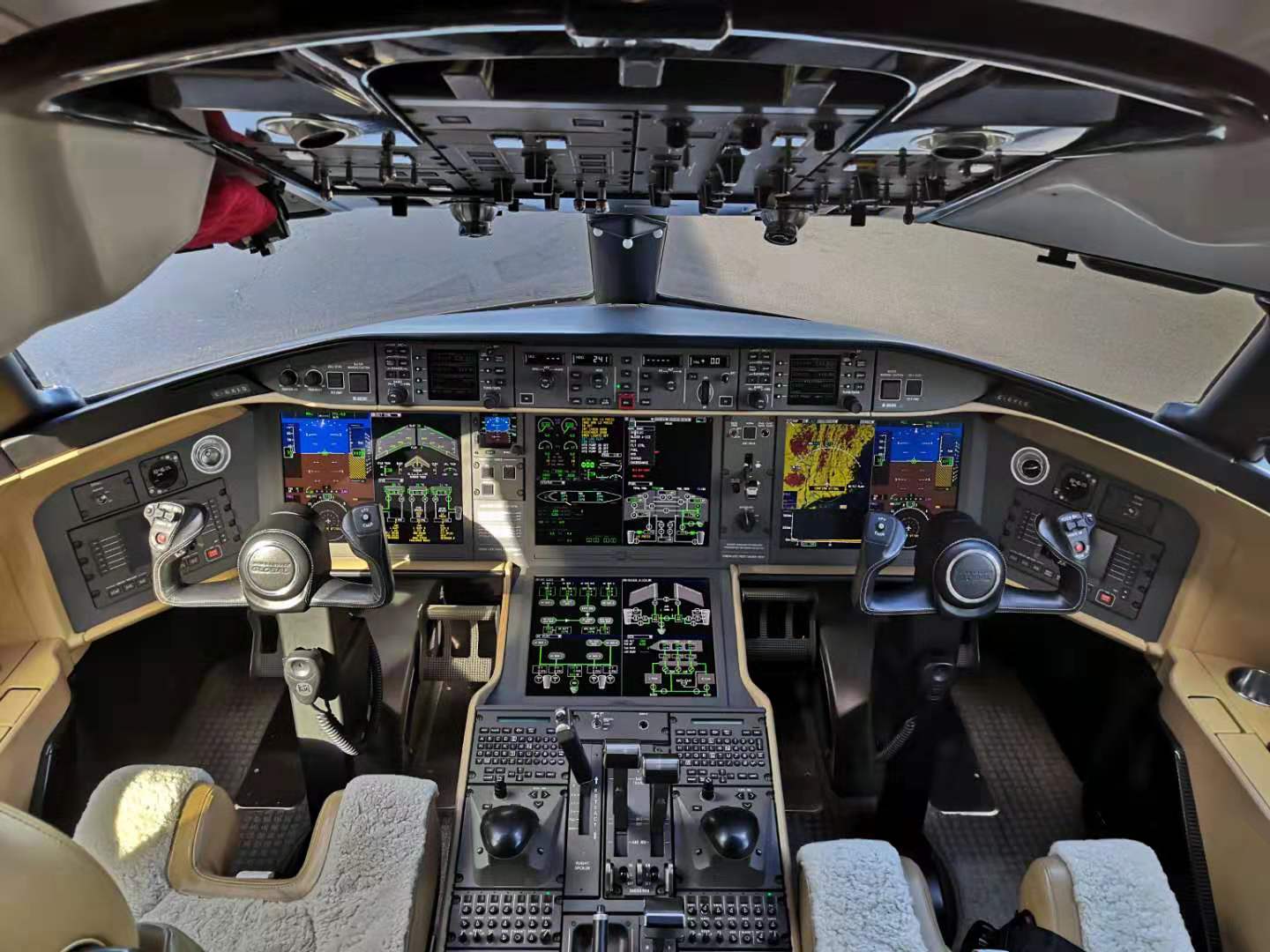